James A Robertson and Associates
Effective Strategic Business Solutions
Why your ERP is NOT delivering and how to fix IT
5. How to fix your ERP
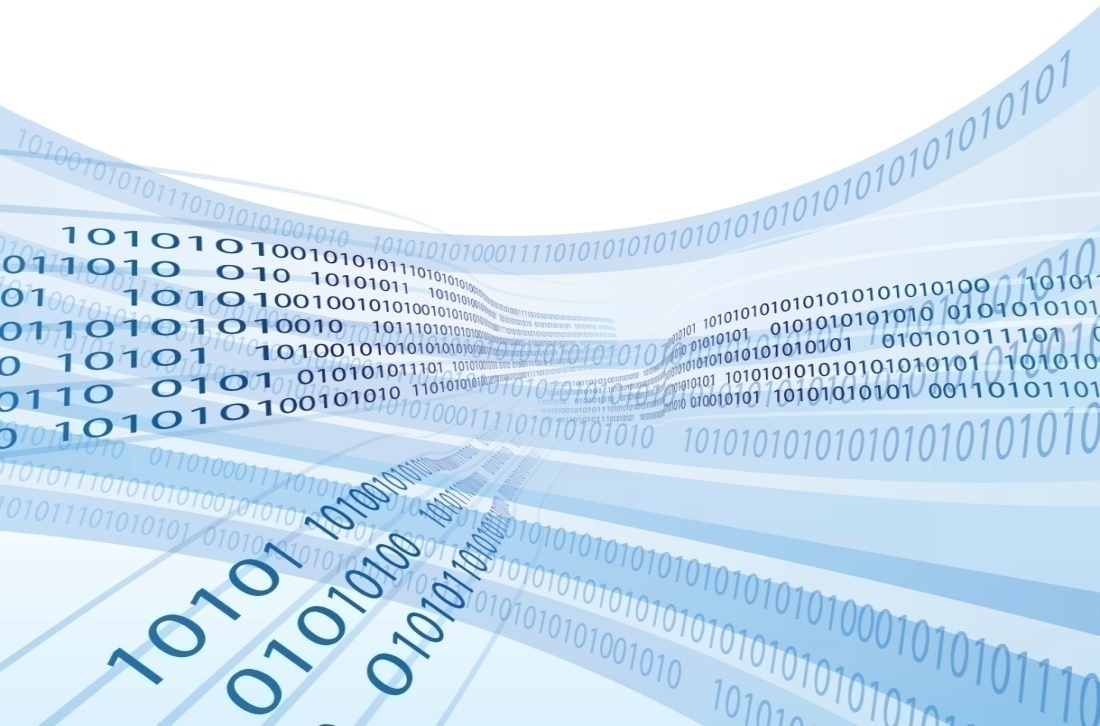 The Real Issues in World Class ERP and the Critical Factors for ERP Investment Success
Dr James Robertson PrEng

Copyright 2004 through 2013
James@JamesARobertson.com
[Speaker Notes: NB remember to have a chair to stand on

Make sure to take the CRITICAL FACTORS BOOK with you 

An engineer with a PhD in engineering]
Discussion
How will you fix your ERP?
[Speaker Notes: DHL, Prochem,]
Factors causing ERP failure
Prevent failure
Factors for ERP reimplementation success
Engineers design bridges NOT to fall down
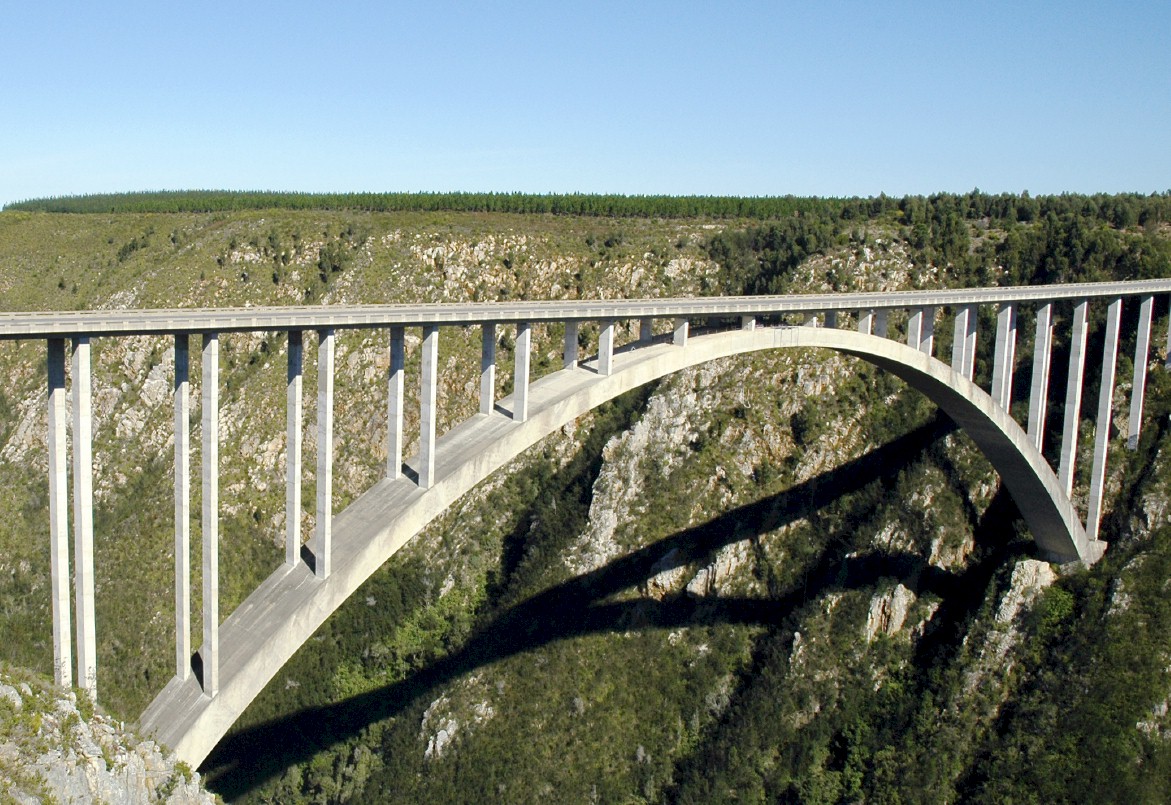 R e c a p
[Speaker Notes: There is a fundamental difference in approach when one designs a bridge NOT TO FALL DOWN

Contrast this with the IT paradigm which could be called “designed to fail”]
Critical issues approach
Focus on the critical issues

Risk based estimating
Analysis of findings at ...
Conclusions
Nothing wrong with … -- work on a 20 year design life

Severe risk of fatal business damage

Huge opportunity for strategic high value implementation

Recommend route – precision strategic engineered configuration based configuration and implementation using:
Strategically focused,
Top down
Fundamental first principles,
Precision,
Hierarchy,
Structured codes, 
etc
[Speaker Notes: DHL, Prochem,]
Data engineering
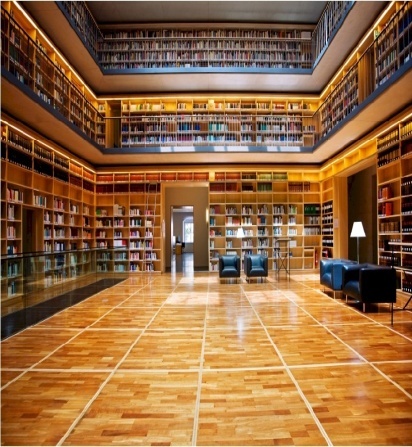 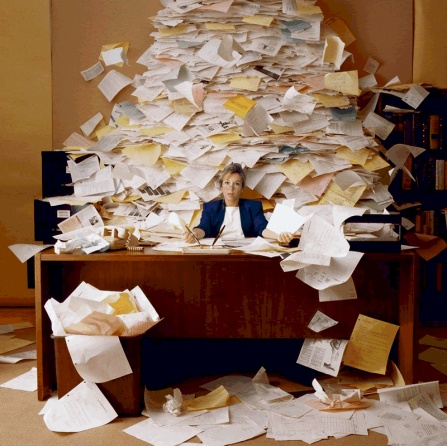 [Speaker Notes: DHL, Prochem,]
Data engineering principles
Case study
E.R.P. Dramatic increase in management information

Reduction in head count

Dramatic reduction in audit time and cost

Unqualified balance sheet first time in 15 years

Presented with the client at a public conference
Characteristics of a successful team
Multi-disciplinary, etc
1. Design against failure -- constantly top of mind – 22%
	
2.  Know and apply the critical factors for success,  manage against the factors causing failure, manage principles for success, stages, critical human foundation, etc -- 20%

3.  Strategy is the foundation on which the solution is built – strategic leadership, right things well, coupled to CEO leadership – custodian of the integrated vision -- 18%
	
Change facilitation and other soft issue services, competence modeling, psychometrics, etc -- 14%
Characteristics of a successful team
Multi-disciplinary, etc
5.  Data engineering, cubic business model as basis for integration, associated software and code maintenance services --  12%

6.  People -- critical issues methods, disciplines, engineering rigour, multi-disciplinary, hard and soft components, high focus, high energy, motivated, loyal, quick attack approach -- 10%

7.  Standards, documented methods, tools, standard operating procedures, reference documents, standard practices, policies, etc -- 4%
Guiding principles
Engineer solutions not to fail

Assist clients to do the right things well – thrive

Very long solution lives -- right to maintain and repair

Strategic, top down, fundamental first principles solution design – critical issues

Content is critical – the content NOT the technology

High effectiveness and efficiency –
Coding
Fundamental first principles analysis of all possible data

Major categories correspond to essence of how we run the business

Multi-level structured hierarchy

Structured code scheme

Accurately translate human understanding into machine readable codes
[Speaker Notes: Undertake a fundamental first principles analysis of all the data that we require in the Item Master

Create major categories that correspond to the essence of the way we run the business

Progressively develop a multi-level structured hierarchy that reflects the way we run the business and want to report on these items

Develop a structured code scheme that accurately translates human understanding into machine readable codes that result in the codes accurately reflecting real world reality]
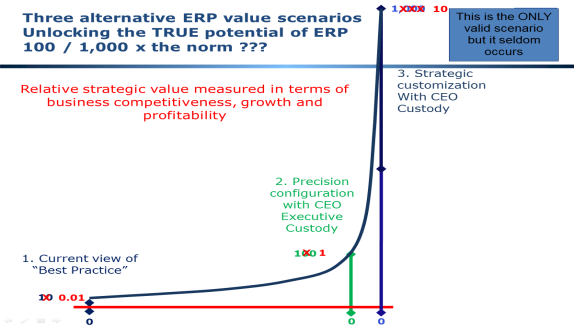 Some SMALL things YOU can do
To make your ERP work better for you TOMORROW
Repopulate key standard attribute tables


Create new custom attribute tables
14
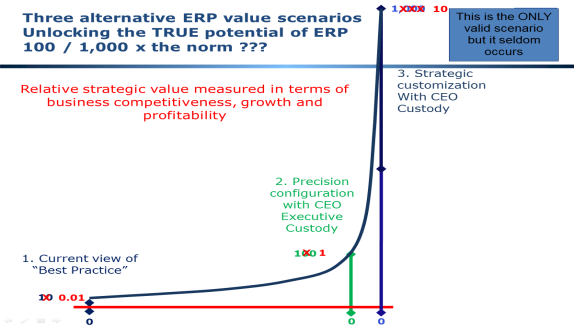 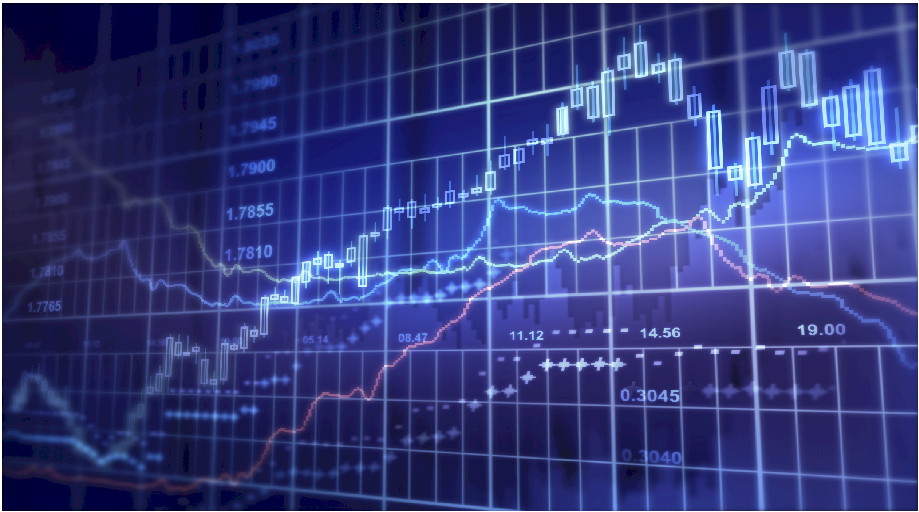 Repopulate key standard attribute tables
Example of poor credit note reason codes – actual case
Strategically aligned credit note reason codes
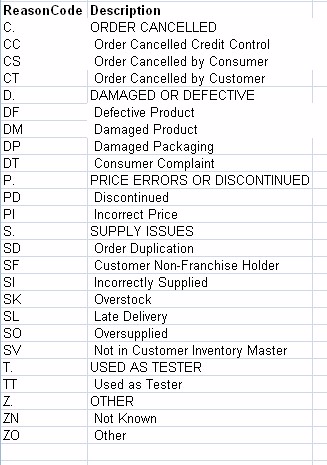 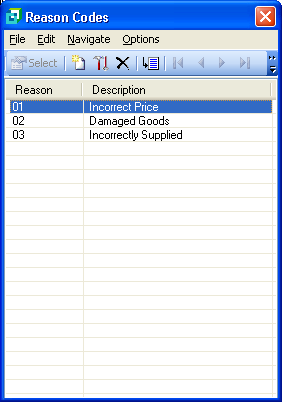 Drastically improve the content of some key tables such as Credit Note Reasons, Product / Item Class, etc
15
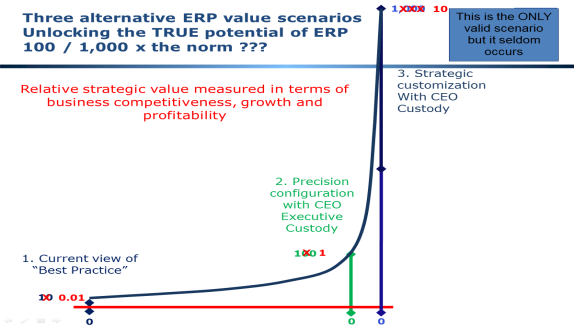 Develop lists
One to ten people in a room with a projector

Brainstorm all possible content for the list – capture on screen

Each summarize to between five and ten headings

Type all the lists in

Combine them into between five and ten groups

Give each group a heading

Lift out sub-categories

Code – remember indents, trailing periods, capitalization

Check impacts

Implement
16
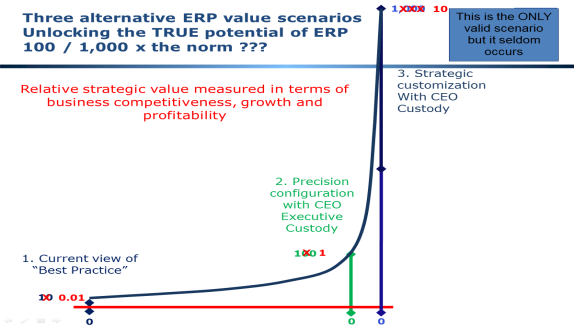 Develop lists 2
Quality of list is dependent on quality of input

Want lists to be complete, comprehensive and well designed

Design compromises will be with you for ever

Document

Train

Utilize
17
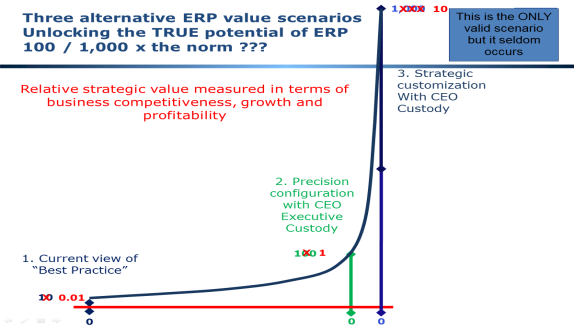 Develop lists 3
Develop Hierarchy

Hierarchy of descriptions – indent each level by one character position

HEADINGS IN CAPITAL LETTERS

Posting level items in Proper Case

Abbreviate as necessary

Code

Mirror indents with trailing periods

Gap code

Mnemonic Alpha preferred, else Alpha Numeric, else Numeric

1 to 4 character segments separated by “-”
18
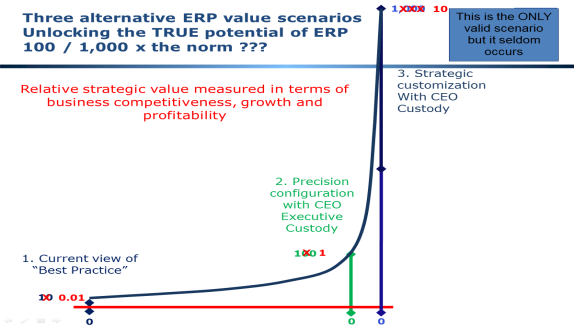 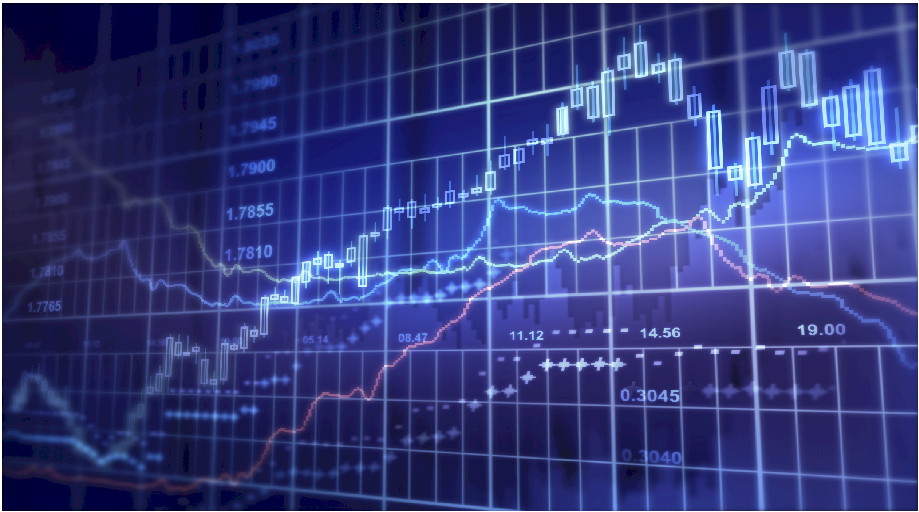 Create new custom attribute tables
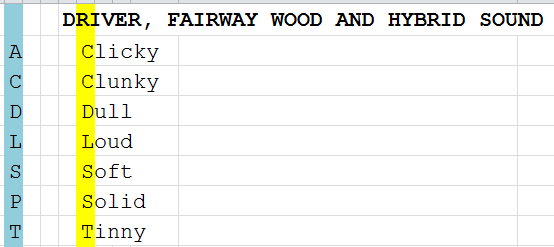 Add user defined attribute fields anywhere where they make sense – Products, Debtors (Customers), etc
19
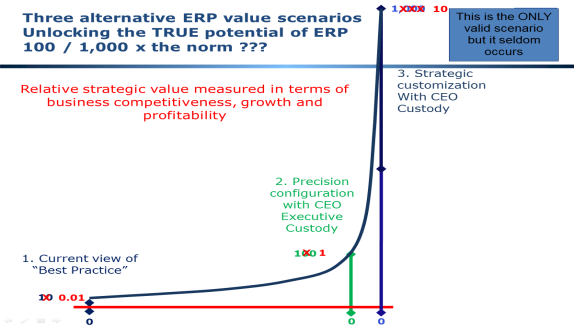 Develop attributes
One to ten people in a room with a projector

Brainstorm all possible attributes for management information

If in doubt add

Structure and Code as before

Capture sheets

Train staff to classify and add

Reports

Identify clever functionality that can work with attributes, add where cost effective

Harvest information
20
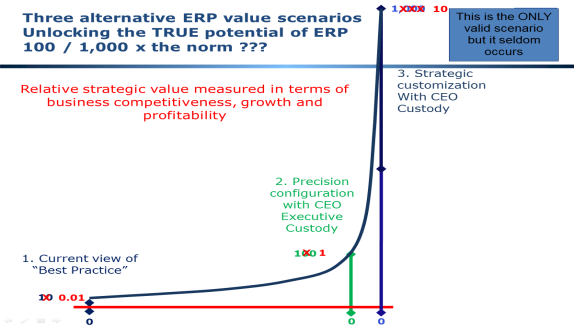 Unlocking the full potential
Progressively improve classifications and add attributes

Progressively develop reports, analysis and custom functionality

Advance to more complex and inter-related lists:

Product / Item / Material Class / Group is the largest list that you might apply this approach to

Major Master Lists like Chart of Accounts and Product Catalogue / Master might be done in increments ONCE you have experience with this approach

Other Master Lists like Debtors and Creditors Masters could be restructured in time

Eventually you might find you have effectively re-implemented
21
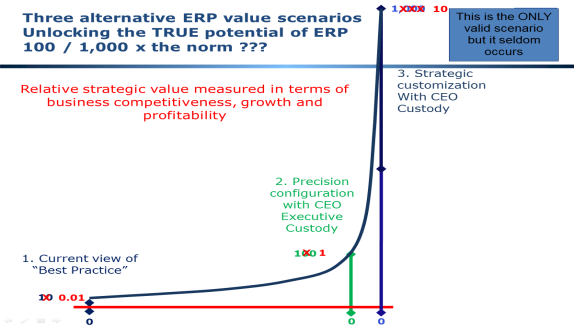 10 things to look out for
Ambiguous names, incorrect postings – ANSWER – change the name so that it is unambiguous – e.g. Factory -- Operating Cost and Factory – Asset

Jumbled accounts and other lists – ANSWER –new sub-structure

Large number of dissimilar transactions in one account having to unscramble in Excel – ANSWER – create a block of well thought out accounts to replace the single account

Overlapping or duplicate entries – e.g. same Tyres in different places – ANSWER – close duplicates, only one set of entries – may close both and open a new set of well-structured entries

Answers to “common sense” questions take ages to obtain – lots of analysis in Excel or custom software that keeps changing – check if all the common sense attributes are on the master record and add as necessary – as many as possible – once you start adding do the lot
22
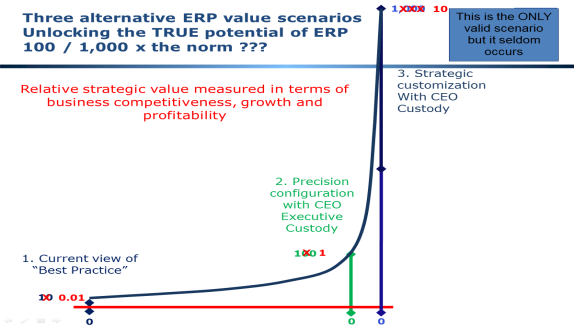 10 things to look out for
Evaluate all manual, spreadsheet and custom applications and determine where these are a response to inexact or sloppy configuration and progressively adjust or eliminate.

Develop a comprehensive awareness of the need for accurate data, train personnel in terms of neatness, accuracy, spelling, capitalization, accuracy of allocation, etc

Develop soft-issue metrics – customer satisfaction, employee satisfaction, etc

Harmonize critical elements of information classification – Accounts, Assets, People, Products – across all modules and all systems – develop an integrated environment, especially between the ERP and the Operational Systems

Balance the decision support load between modules – move the detail out of the General Ledger – 5 to 10 Asset Categories, People Categories, Inventory Categories, etc
23
Coding
Analyze all the parameters and attributes

Add additional fields (columns) as necessary

Custom software to facilitate and enforce standards

Part time Information Manager  (B degree)
[Speaker Notes: Analyze all the parameters and attributes that associate business knowledge and intelligence with each item and structure these codes and logic

Add additional fields (columns) to the item master table if necessary to classify items for Fraser Alexander’s unique requirements

Specify custom software that encapsulates the logic of the coding scheme, business rules around the scheme, default attributes at each level of the hierarchy and other facilities to ensure high precision in adding item codes

Appoint a part time Information Manager with a professional qualification to exercise quality control over the data]
Processes – current status
Standards NOT currently embedded

Every division does things differently

Divisions do things the opposite way and both ascribe to auditors

Every operator does things differently

New staff receive minimum training, thrown in deep end
[Speaker Notes: Process standardization is non existent and processes are not well thought out

The work done five years ago was never embedded and has been almost entirely lost

Contrast the socialisation and training that we do with operational staff with the lack of training of administrative staff]
Process optimization
Collaboratively harmonize and develop group standards 

Close consultation with divisions – escalate to MD’s where necessary

Embed through computer based training

Maintain consistent high standards

New staff

Acquisitions

Sustainable back office business efficiency
[Speaker Notes: This will be an ongoing culture and may be extended to process that have nothing to do with Movex over time

The project will be limited to those processes that relate to the core, high volume operation of Movex]
Computer based training
Interactive, scored, progress monitored

Contract qualified educator and developer

Embed in culture of the Group

Train existing staff to high standards

Train new staff and acquisitions
[Speaker Notes: Reproducible standards

Efficiency

Ensure that we maintain the quality of the data and Movex operation on a long term basis]
Laboratory
A location where the real world is precisely simulated on a statistically valid representative basis

ALL possible scenarios thoroughly tested
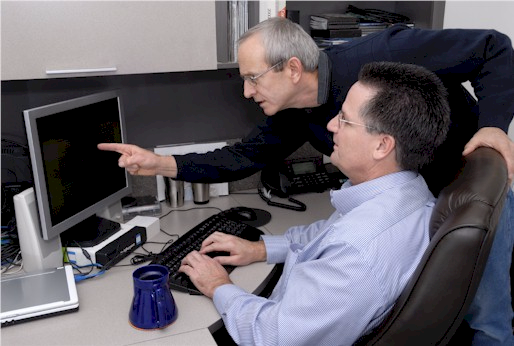 [Speaker Notes: DHL, Prochem,]
Strategic alignment
Essence of why the business exists and how it thrives

Model the business in the configuration from a strategic perspective

Data engineering
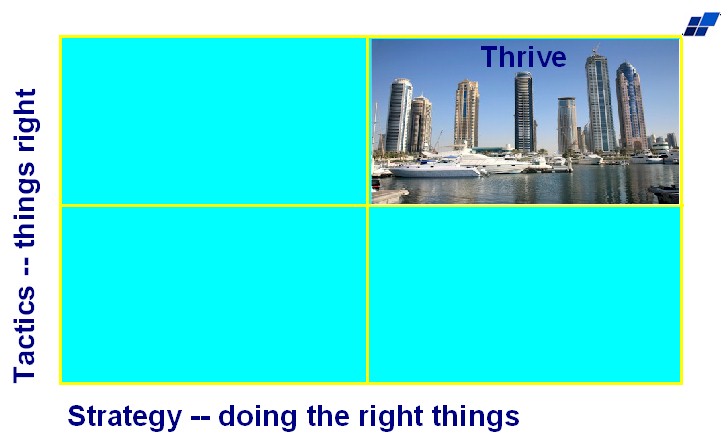 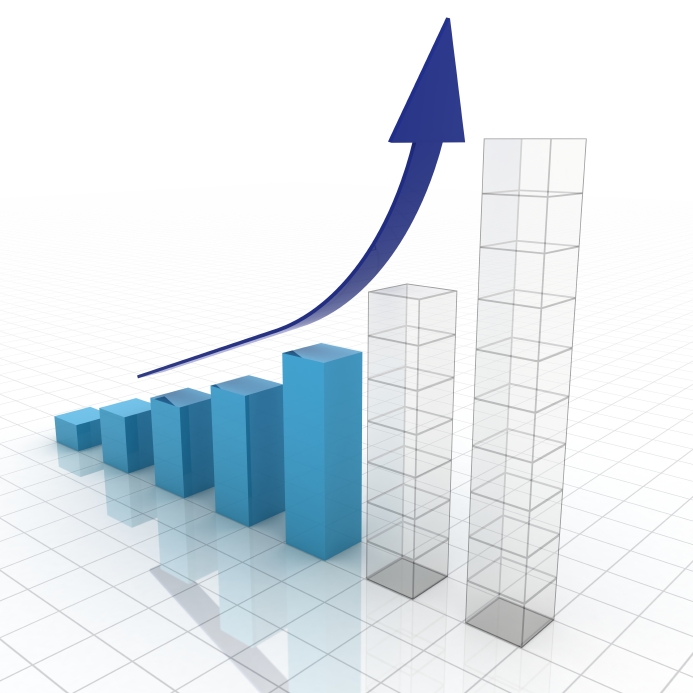 Tough clients
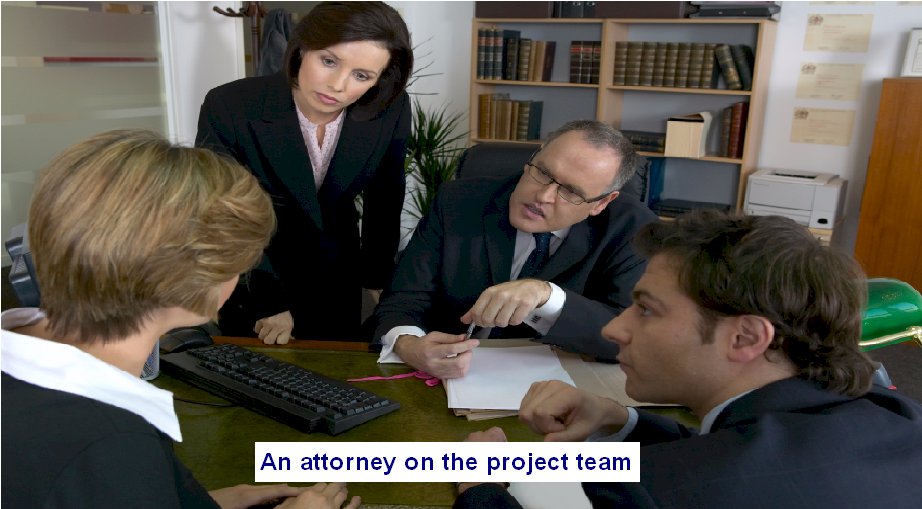 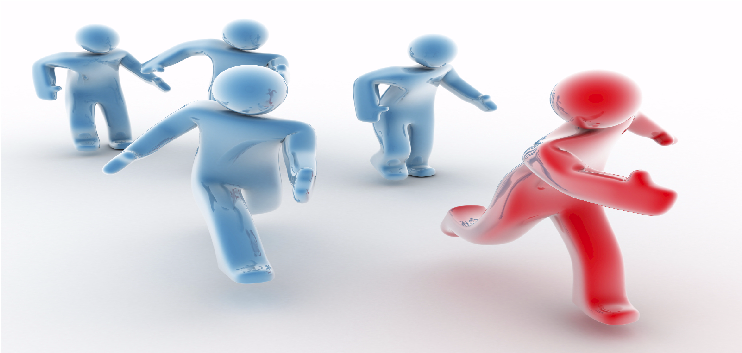 The way forward
Business NOT ...
Focus on strategic capability and drive the implementation from this – structured critical issues analysis and design -- StratProc

Document strategic definition and align all activities strategically top down – precision fundamental first principles data engineering and configuration

Effective change facilitation

Comprehensive rigorous project run by professional team who are contractually accountable for their deliverables 

Traditional approach will require 12 to 18 months, ... cannot afford that, intense high energy project 6 to 9 months

Design against failure critical issues approach
Context -- summing up
ERP Failure is rife – reasons for failure have been presented

ERP Failure can be prevented or rectified provided that:

Follow an engineering approach – design against failure, precision, accountability, etc

Strategic focus and alignment

Data engineering based configuration and system integration

Executive custody

Change facilitation
[Speaker Notes: DHL, Prochem,]
Approach
Engineer against failure

Strategically aligned, top down, data engineering, etc

Make use of structure to drive report and dashboard generation

Accountability -- lawyer on the project team – contracting, etc -- availability of personnel guaranteed

Laboratory

Computer based training
Call to action
Three actions?
Defects are entirely preventable

ERP is NOT magic do NOT abdicate your intellect

Design AGAINST failure

You DO understand ERP

Slow ERP down to your speed!

Align ERP with the essence of your business (strategy)

CEO custody and leadership are critical– take charge
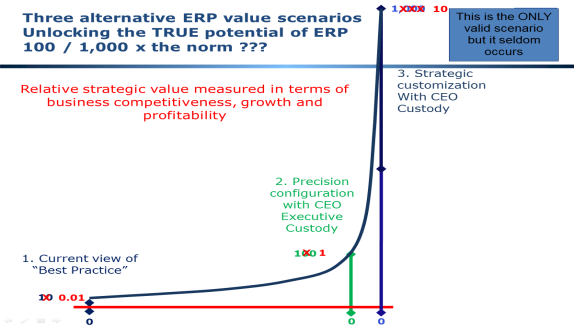 If you do not act within 48 hours you probably never will (Bill Gates)
Act TODAY! 
What is your single most important insight from this briefing?

What is the single most practical action that you can take tomorrow to apply E.R.P. more effectively?
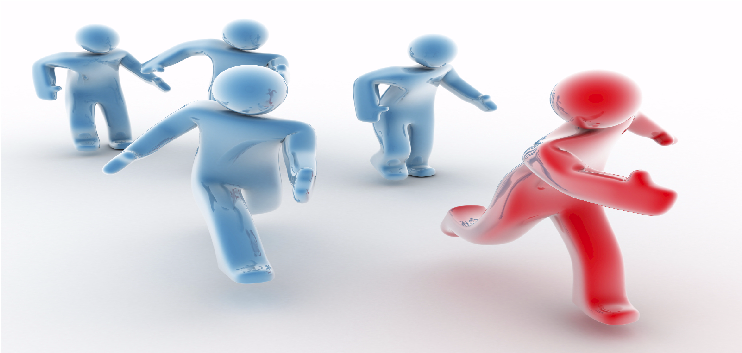 Please write down your thoughts
NOW
35
James@JamesARobertson.com
Design ERP solutions like bridges ...
Not to fall down – intelligent content
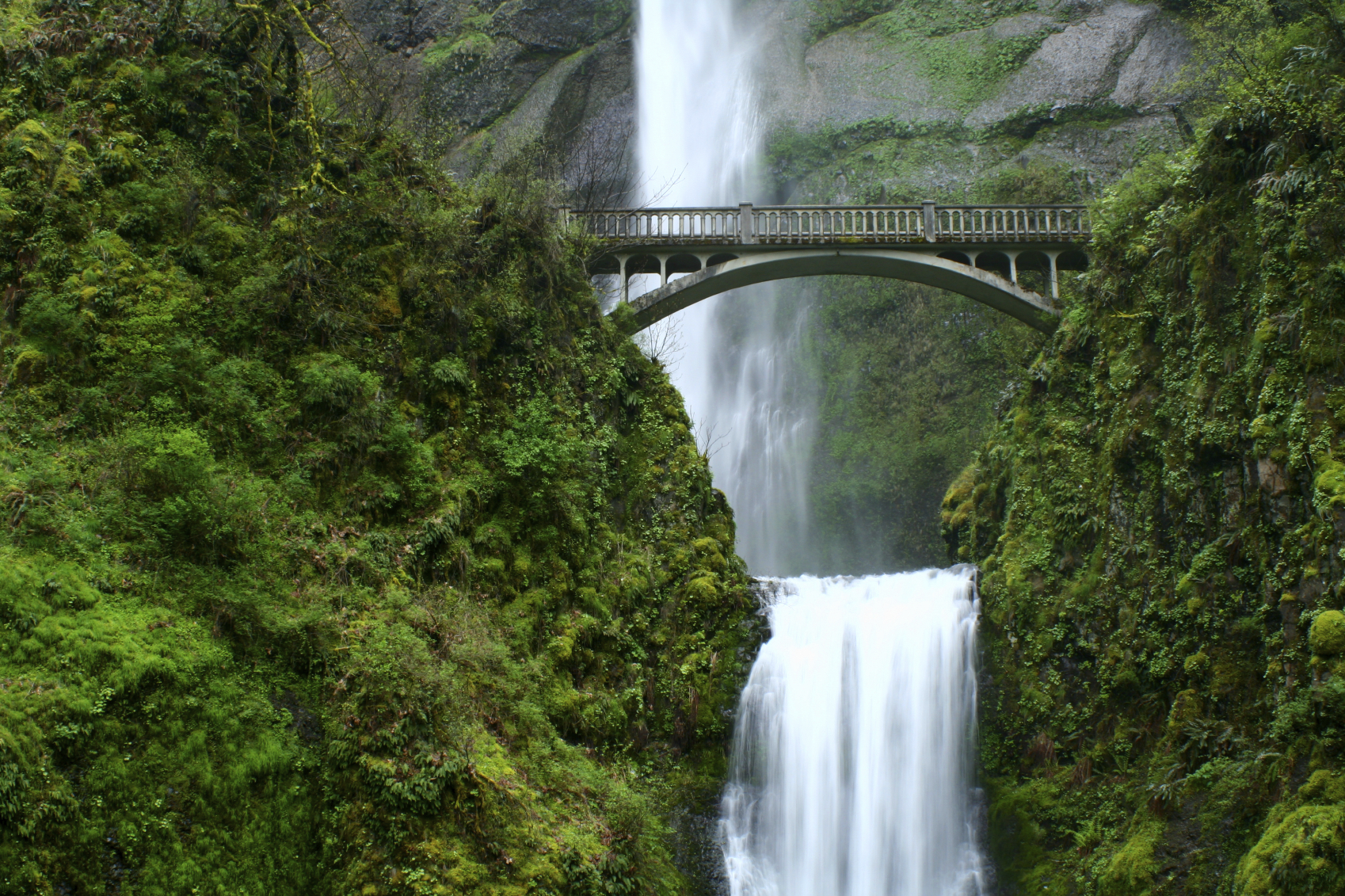 Acknowledgements
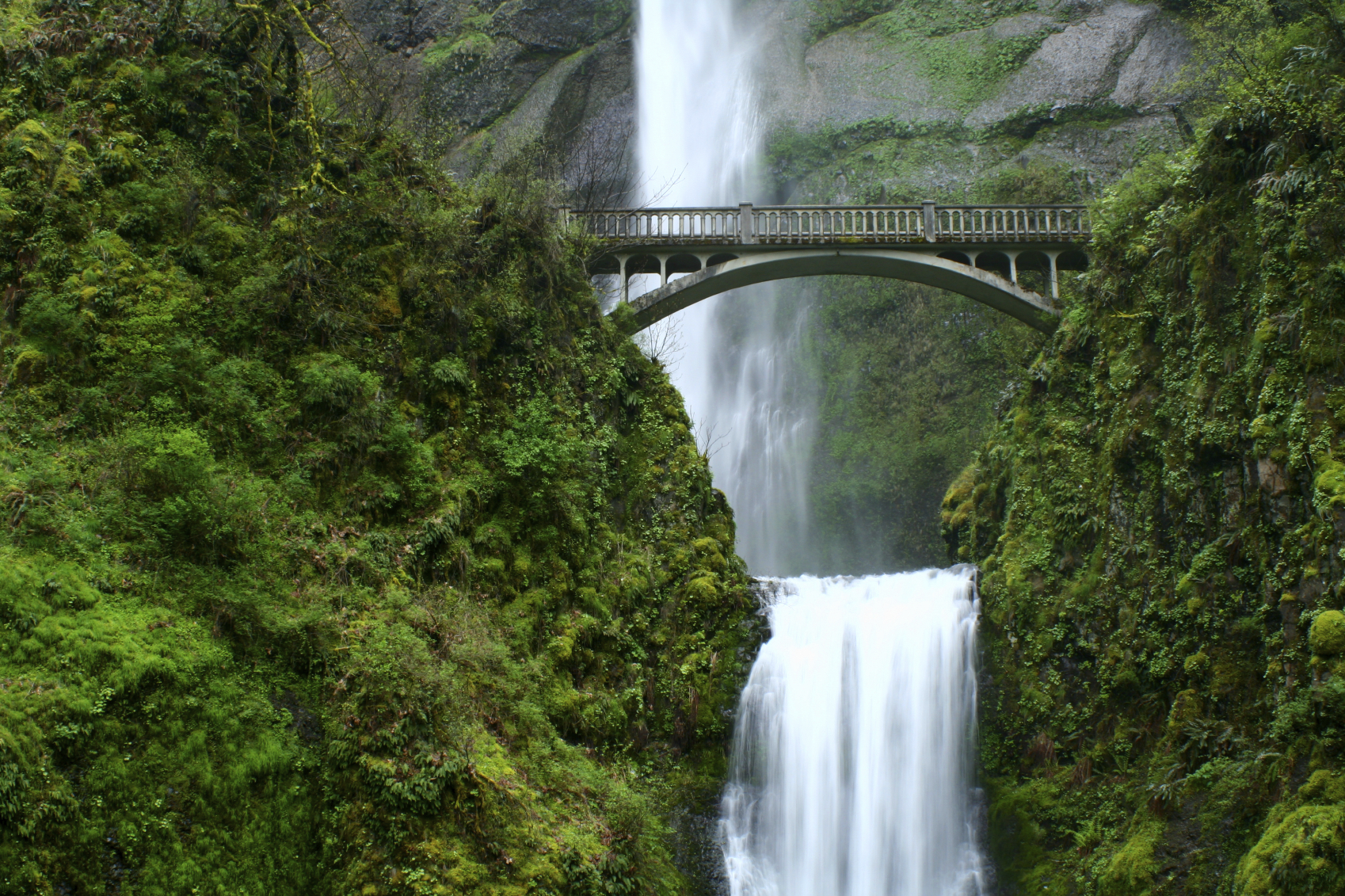 Clients, associates, staff

Father and mother, Angus and Thelma

Children Alexandra and Struan

Other significant people in my life
Psalm 136:5 "To Him who by wisdom made the heavens, for His mercy endures forever;"
Questions?

Remember to design against failure!
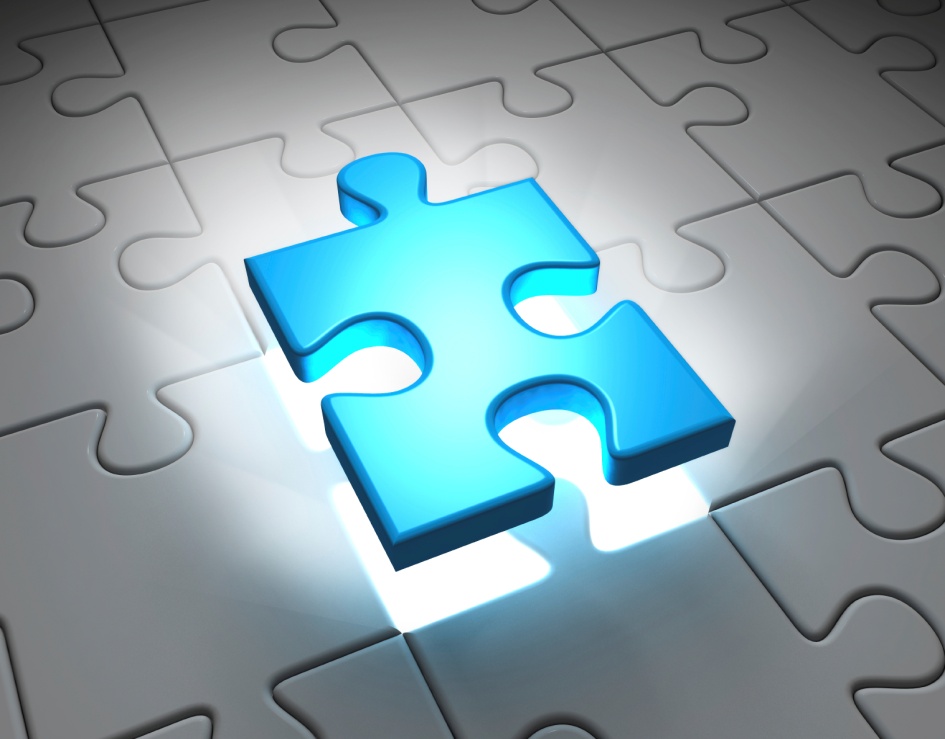 Dr James Robertson PrEng
James A Robertson & Associates

Telephone: ++27-(0)86-111-5409
                     / ++27-11- 782-5996/7

Cell: 083-251-6644 (preferred)

Fax: ++27-(0)86-540-0178

P O Box 4206, Randburg, 2125,
  South Africa

www.JamesARobertson.com
email: James@JamesARobertson.com
Please remember to complete the evaluation forms
Please remember the discussion forum and workshop this afternoon